The World Telecommunication Standardization Assembly(WTSA-12)
Fourth CTO Meeting 
Dubai, UAE
18 November 2012

Malcolm Johnson, Director
Telecommunication Standardization Bureau, ITU
World Telecommunication Standardization Assembly (WTSA-12)
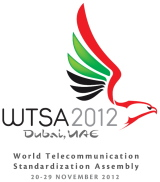 Dubai World Trade Centre, UAE
20-29 November 2012
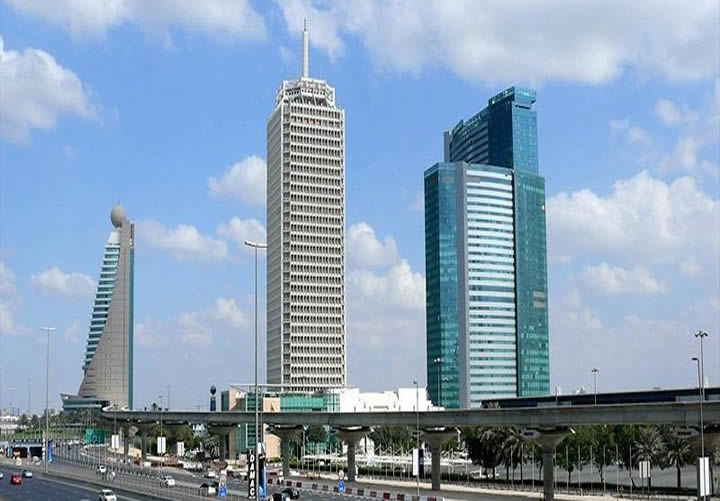 2
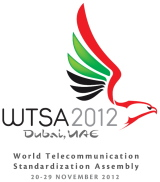 What is WTSA?
Sets direction, policy, structure for ITU-T 
Meets every four years
Defines the general policy for the Sector
Establishes ITU-T study groups
Approves work program of study groups
Appoints chairs and vice-chairs of study groups
Reviews existing WTSA Resolutions (49)
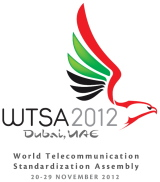 Main objectives
Underline ITU-T’s role as the most effective venue for international standardization
Pick up new work on emerging technologies
Increase efficiency in order to make best use of delegate time and resources
Avoid duplication and overlap of work
Increase participation and relevance
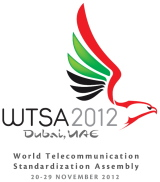 Stronger presence in certain areas
e-Health
Accessibility
ICTs and climate change
Internet of Things/M2M
Intelligent Transport Systems
Cybersecurity including Identity management
IPTV, cloud computing and smart grid
Conformity and interoperability
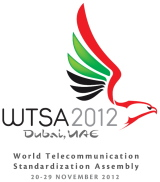 Who can participate?
Member States, Sector Members andacademia
Observers:
Regional telecom organizations
Intergovernmental organizations operating satellite systems
Any other regional or international organizations dealing with matters of interest
UN and specialized agencies of UN and IAEA
ITU elected officials in advisory capacity
WTSA Side Events and Exhibition
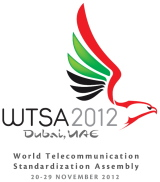 Three Side Events:
e-Health 
ICT innovation and standards
Network resilience and disaster relief
Academia event
Showcasing
Featuring state of the art technology meeting ITU-T standards
7
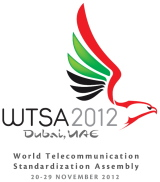 Candidatures
Term limit=two terms
Objectives: to maintain level of expertise and momentum 
Expected results
Nomination of capable chairmen
Regional representation
Global Standards Symposium
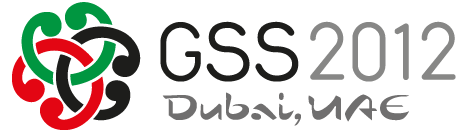 Monday, 19 Nov 2012 
Intersection of the ICT sector with other vertical sectors such as health care, utilities, and transport
Collaboration with other standards bodies
Chairman will present conclusions to WTSA